Клас Дводольні. Родини Бобові та Складноцвіті
Матеріали до модуля в 7 класіПідготувала: Атаманчук Н.Л.
Вправа “Кмітливий біолог”
В-1: 3 1т сухих плодів шипшини можна одержати: 2163 л концентрату вітаміну С. Зібрали 320 кг плодів шипшини. Після висушування маса плодів зменшиться вдвічі. Скільки можна одержати концентрату вітаміну С з плодів, що зібрали юннати?  
В-2: Підрахуйте тривалість життя плодових культур, якщо відомо, що яблуня і груша живуть по 80 років, черешня на 20 років більше, а айва й алича в 2 рази менше, ніж черешня. Смородина і малина живуть по 25 років, а горобина чорноплідна на 5 років більше.
Вправа “ П’ятий зайвий ”З перших букв зайвих рослин скласти назви рослин, родин до яких вони належать  ми сьогодні будемо вивчати
Створення проблемної ситуації
Як пов'язані ці символи з темою нашого заняття?
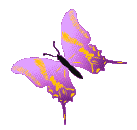 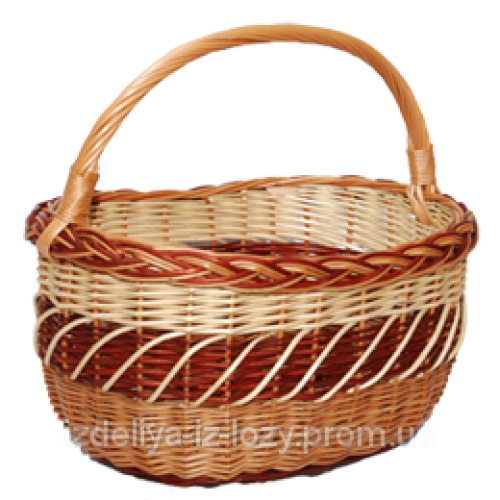 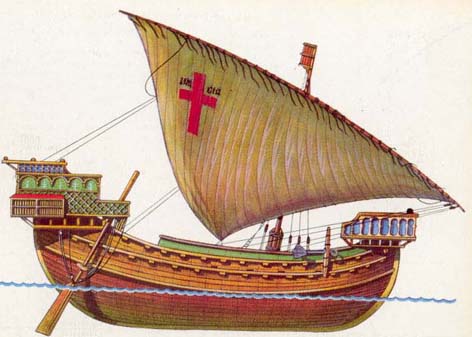 Паспорт родини Бобові
Родів 450, видів 12 000.
 Квітка  Ч(5)П3=2Т9+1М1;         
Поширення — по всьому світу.
Життєва форма: багаторічні трави (рідко однорічні), кущі й дерева. Запилення — комахами.                                   
 Плоди — боби. Поширюються тваринами, вітром, водою. 
Найважливіші роди — астрагал, дрік, конюшина, вика, лядвенець,люцерна.
 Культурні рослини — арахіс, боби, люпин, квасоля, горох, робінія, вика, нут, соя.
Паспорт родини Айстрові
Родів 1 510, видів 20 000. 
 Квітка - Ч0П(5)Т5М(2);          
 Поширення — по всьому, світу, але найбільш різноманітні в помірних і субтропічних областях,
   Життєва форма — одно- і багаторічні трави, рідше кущі й дерева.
   Запилення — комахами, рідко вітром,      
   Плоди — сім'янки. Поширюються тваринами, вітром, водою.
   Найважливіші роди — деревій, полин, причепа, будяк, пижмо, кульбаба, мати-й-мачуха.                                       
    Культурні рослини — айстри, хризантеми, соняшник, рудбекія, тагетес.
Типи квіток Складноцвітих
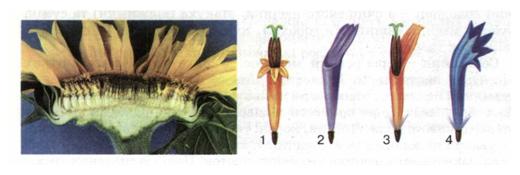 Трубчасті (1), несправжньоязичкові (2), язичкові (3), лійчасті (4)
Які відмінності  існують між цими квітками?
Поєднання типів квіток у суцвітті:
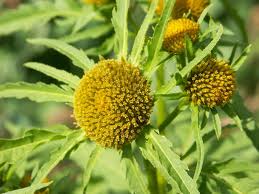 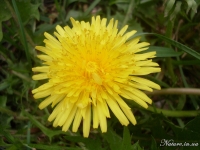 Язичкові (кульбаба)
Трубчасті (череда)
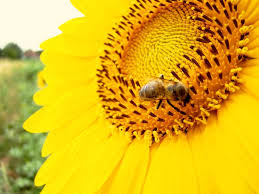 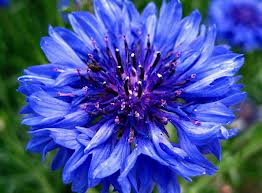 Трубчасті та несправжньоязичкові (соняшник)
Трубчасті та лійчасті (волошка)
Значення  Бобових
Багаті на білкові речовини та вітаміни харчові рослини: квасоля, горох, боби, сочевиця, арахіс ;
 Кормові та медоносні: люцерна, конюшина, еспарцет, чина.
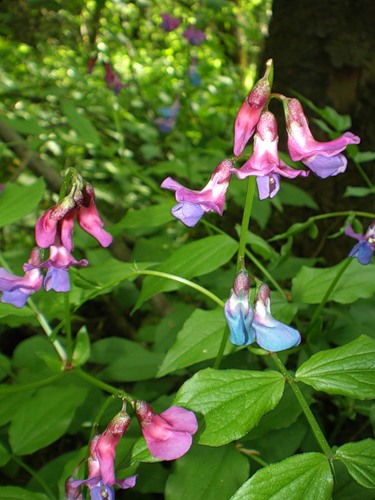 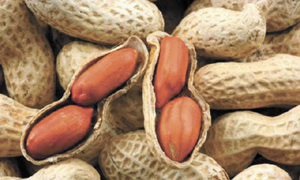 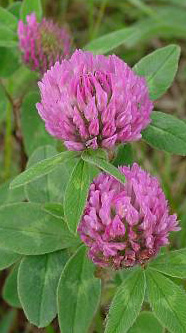 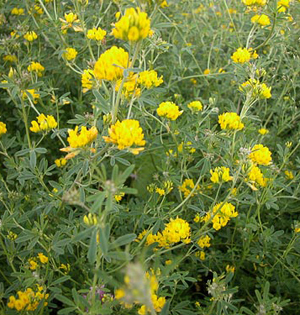 Значення  Бобових
З Бобових виготовляють продукти харчування олію, маргарин (соя,арахіс).
Акація закріплює схили. З її квіток виготовляють парфуми. Акацієвий мед – один з кращих.
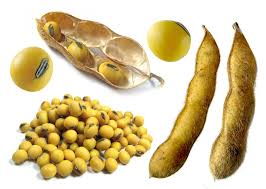 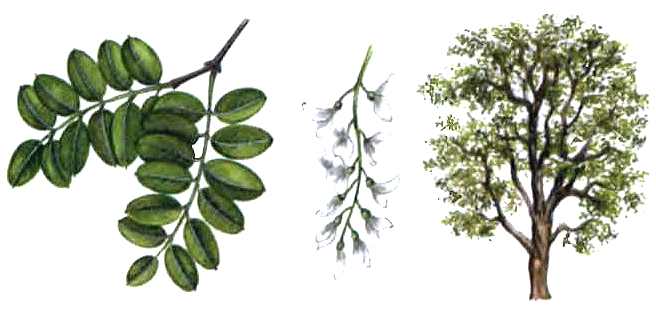 Значення  Бобових
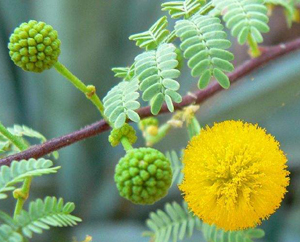 Деякі види бобових дають цінні речовини:
бальзами: міроксилон, копаїфера;
дубильні речовини: аравійські акації;
камеді: трагакантові астрагали;
барвники: індигофера, дрік красильний;
цінну деревину: кампешове, чорне, червоне та сандалове дерева.
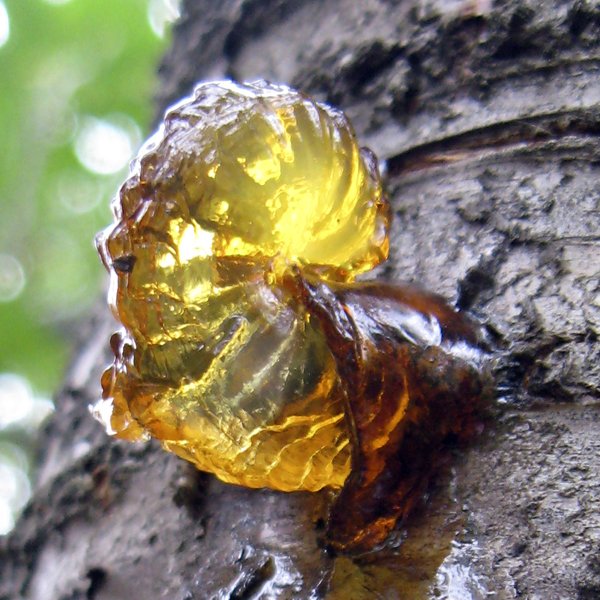 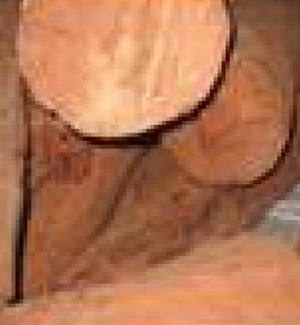 Значення  Бобових
Деякі види бобових використовуються в медицині (термопсис, солодка, буркун, калабарський біб, касія). 
Багато бобових - декоративні рослини (альбіція, гліцинія, робінія, запашний горошок, люпин).
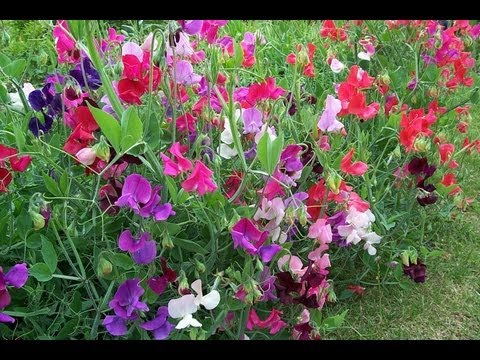 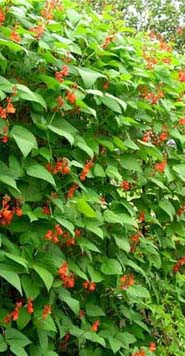 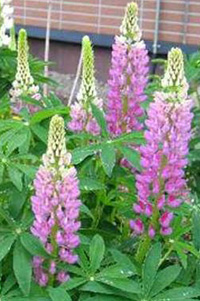 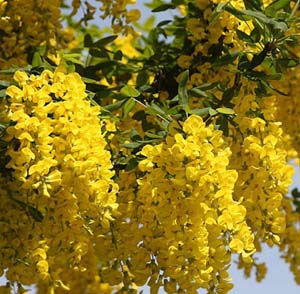 Обговорення проблемної ситуації
Чому гарний господар щорічно чергує на своєму полі культури й періодично висаджує бобові рослини?
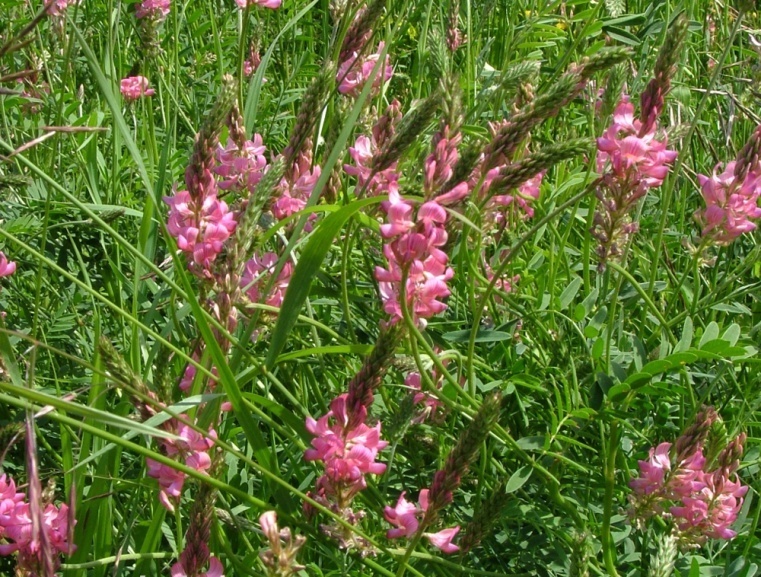 Бобові  як зелене добриво (люпин, еспарцет, люцерна)
ЗНАЧЕННЯ  СКЛАДНОЦВІТИХ
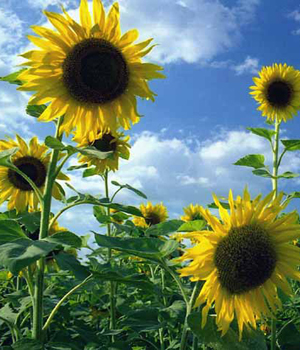 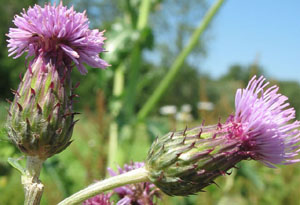 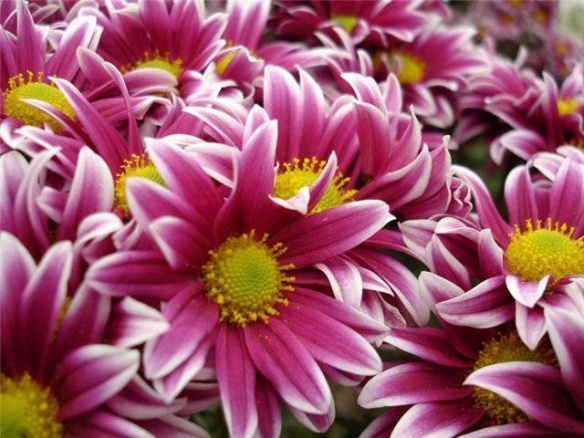 Айстрові поширені майже скрізь: у лісах, на полях, луках, у садах, горах, пустелях, тундрі, прісних водоймах. 
Деякі види цієї родини людина вирощує для вживання в їжу, наприклад, земляну грушу - топінамбур,  соняшник, цикорій.
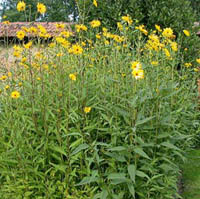 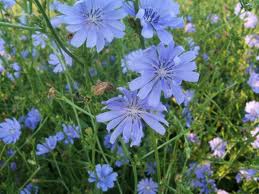 ЗНАЧЕННЯ  СКЛАДНОЦВІТИХ
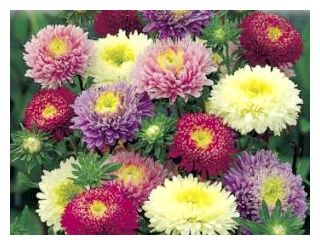 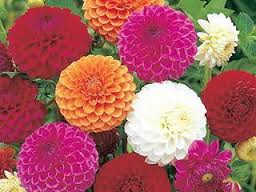 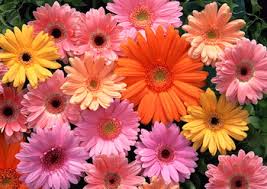 Манять людське око Складноцвіті як декоративні рослини: айстри, жоржини, гербери, хризантеми, ромашки, стокротки
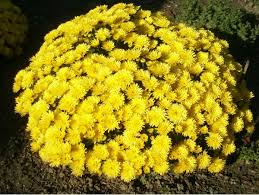 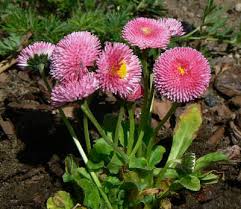 ЗНАЧЕННЯ  СКЛАДНОЦВІТИХ
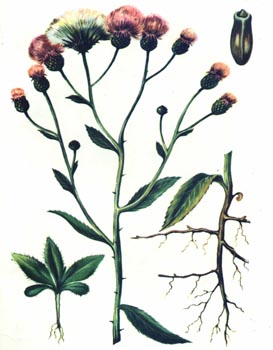 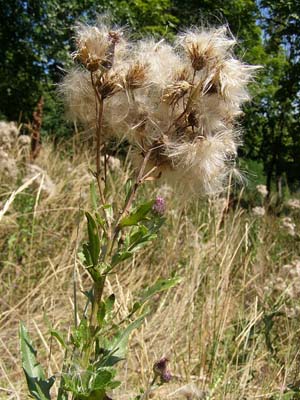 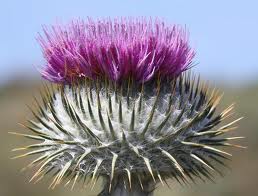 Особливе значення для людини мають види бур’янів, що ростуть на звалищах, вздовж забруднених доріг, серед яких осот польовий, молокан татарський, будяк польовий, чортополох, татарник
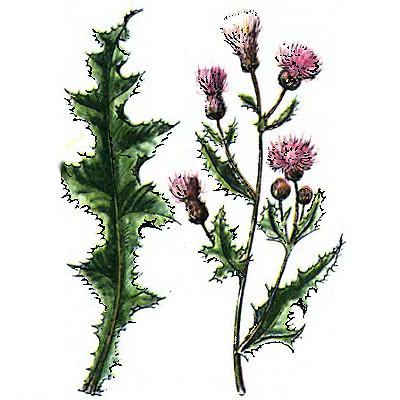 ЗНАЧЕННЯ  СКЛАДНОЦВІТИХ
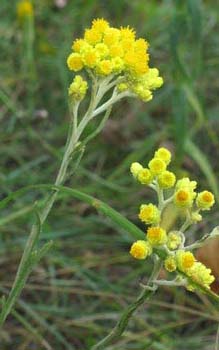 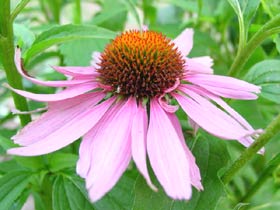 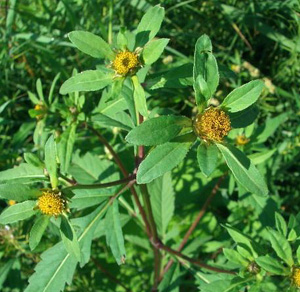 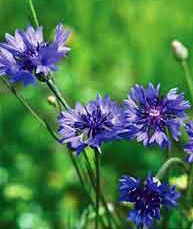 Серед складноцвітих зустрічається багато лікарських рослин: ромашка лікарська, пижмо,  деревій,          кульбаба, полин,        череда, нагідки, безсмертник,             ехінацея
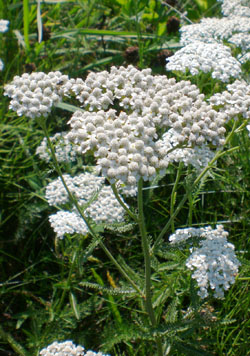 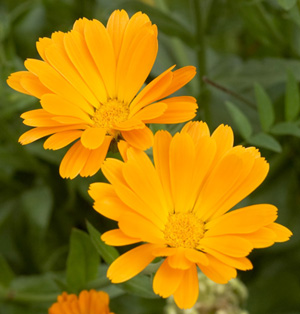 СОНЯШНИК
Цінна олійна культура. Використовують в їжу, при випіканні хліба, виготовленні маргарину, майонезу, кондитерських виробів. З очищених сім’янок – халву .
З олії технічних сортів виготовляють фарби, лаки, мило, лінолеум, водонепроникні тканини.
Попіл зі спалених кошиків використовують при виготовленні пластмас, кришталю і як калійне добриво
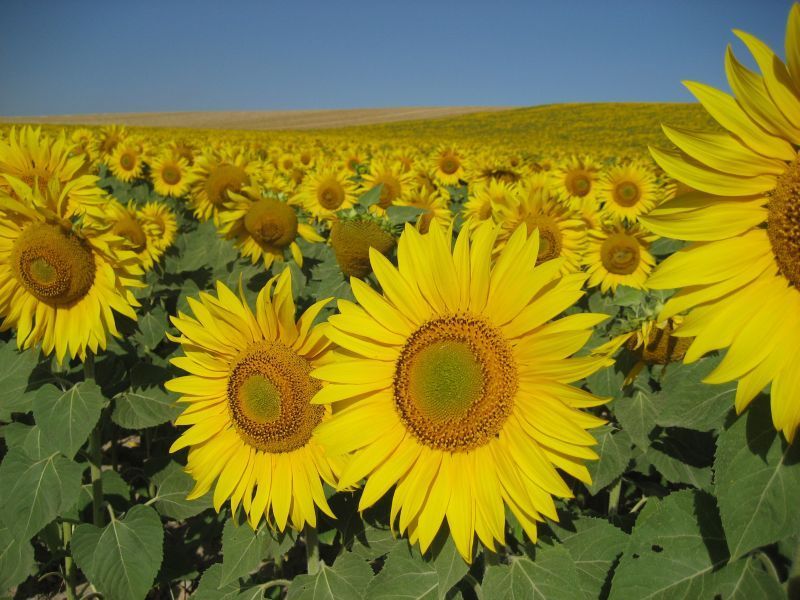 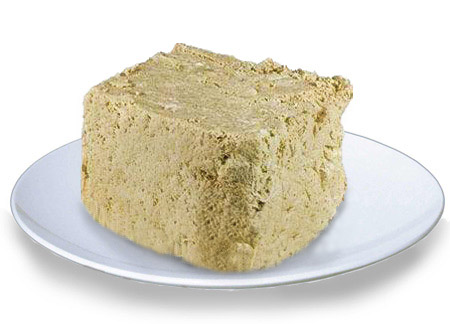 ЗНАЧЕННЯ  СКЛАДНОЦВІТИХ
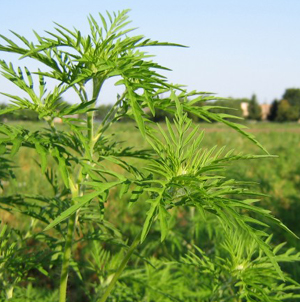 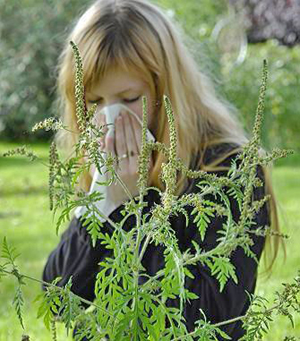 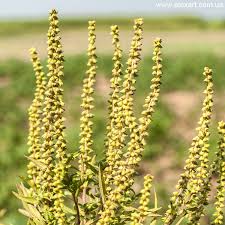 Айстрові також і небезпечні, серед них наявні отруйні рослини.
Найбільш відома амброзія, точніше її пилок,який потрапляючи у дихальні шляхи людини спричиняє алергію. 
Амброзія швидко розповсюджується і сильно осушує грунт в культурних посівах, викликаючи пригнічення посіяних рослин.
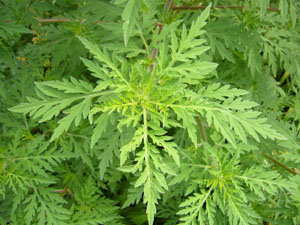 Біологічний диктант
Напишіть у стовпчик назви родин:

Капустяні
Розові
Бобові
Пасльонові
Айстрові
Ч4П4Т4+2М1
Плід ягода
Плід сім’янка
Ч5П5Т∞М∞ 
 Плід біб
Плід кістянка
Суцвіття китиця
Ч(5)П5Т(9)+1М1
Ч(5)П(5)Т5М1
Суцвіття щиток
Суцвіття кошик
До якої родини належать рослини?
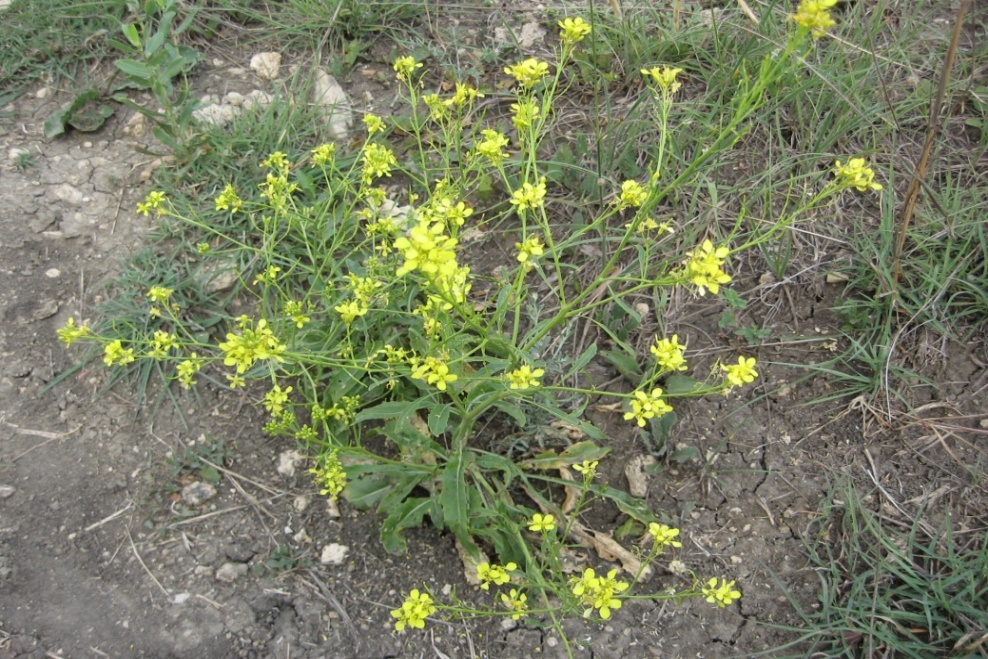 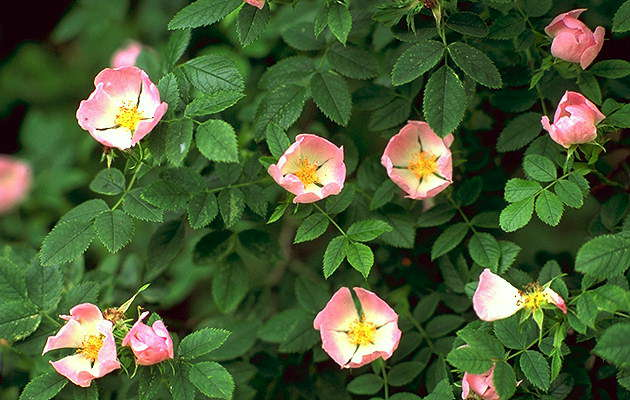 15
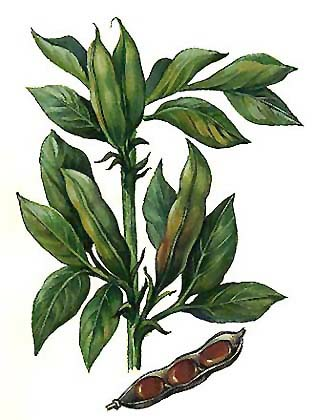 13
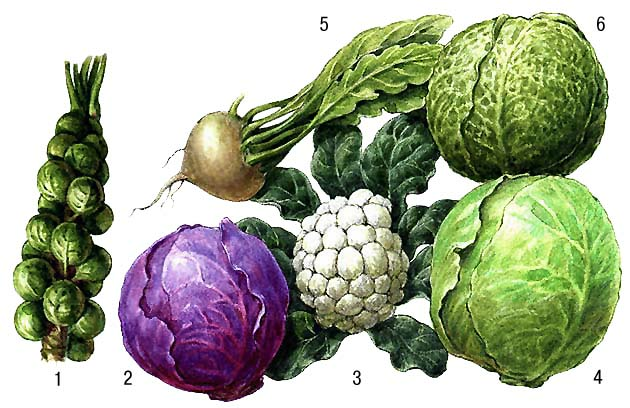 14
12
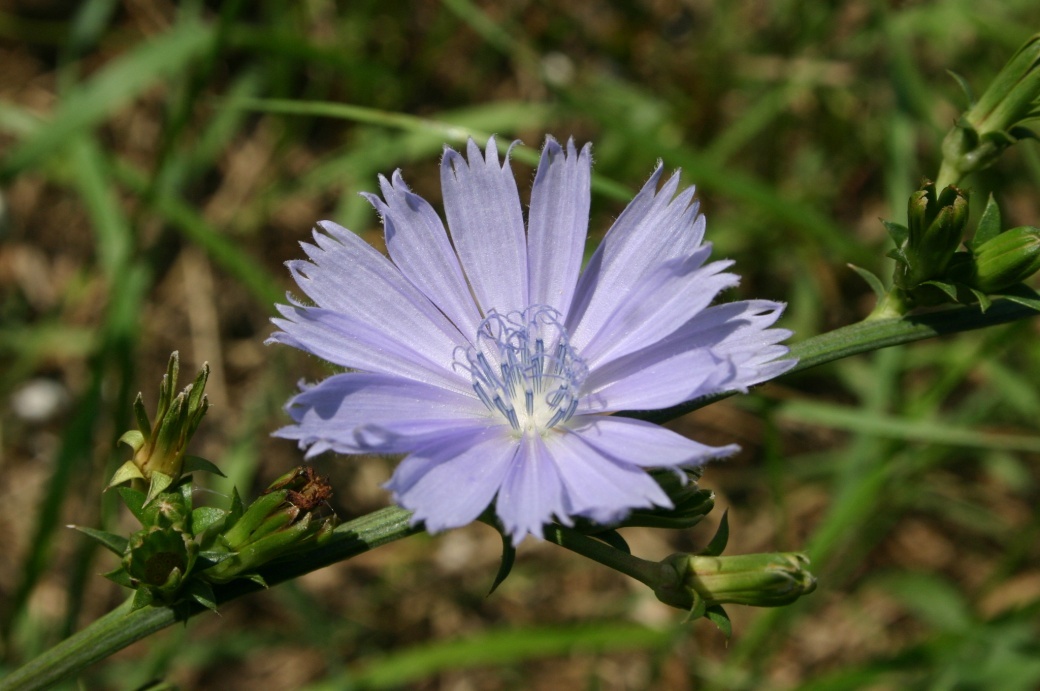 16
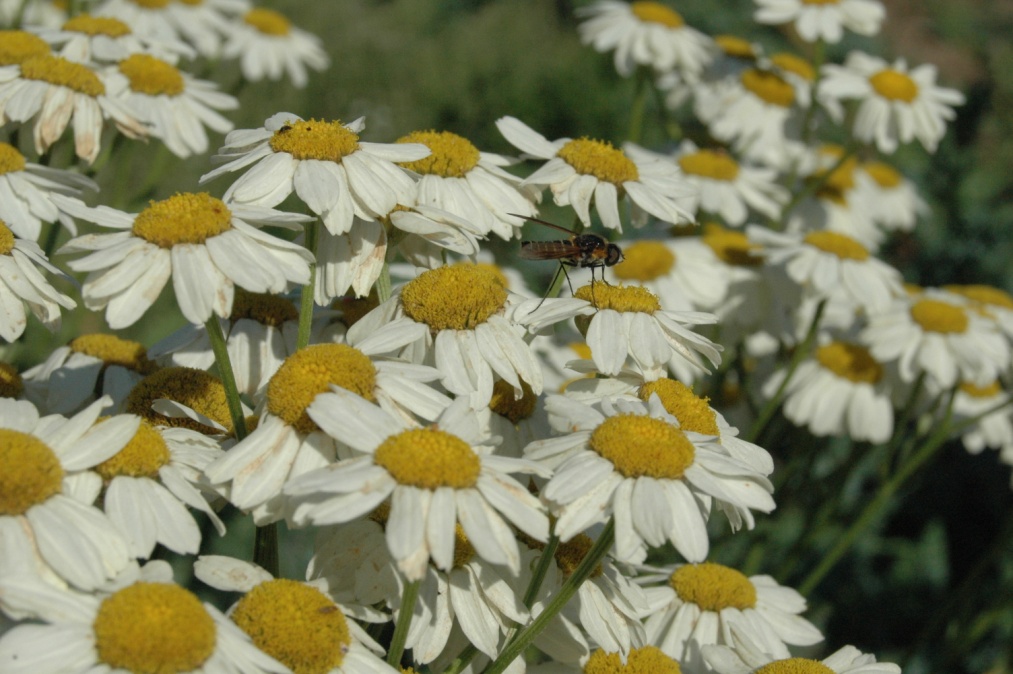 17
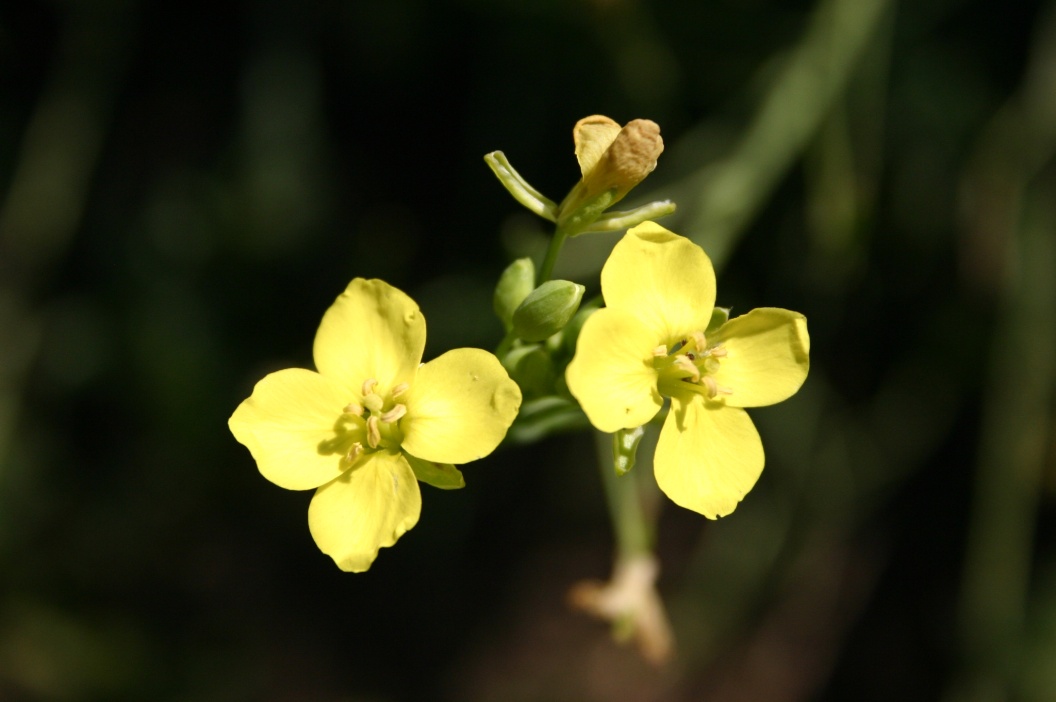 18
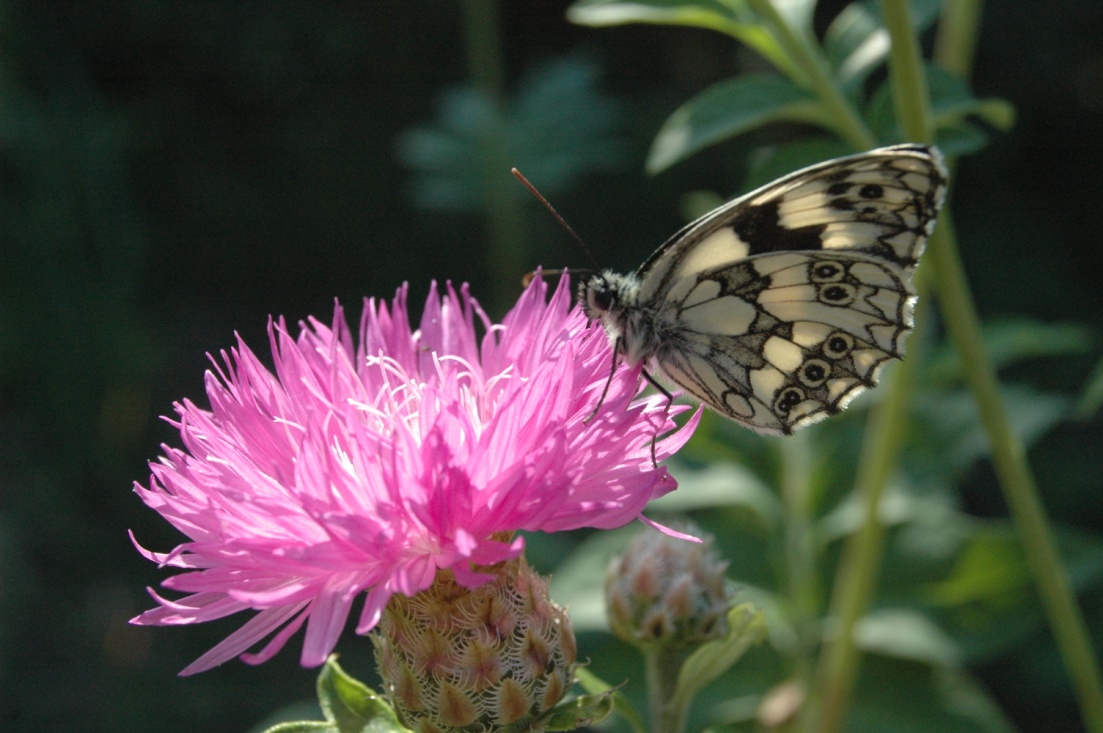 19
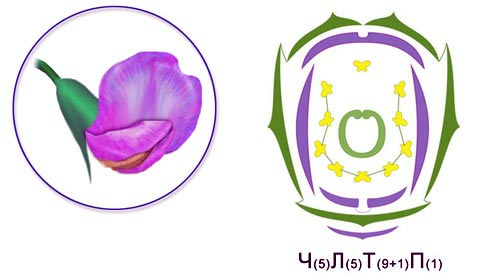 20
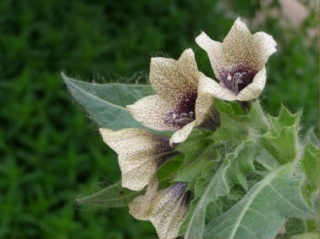 24
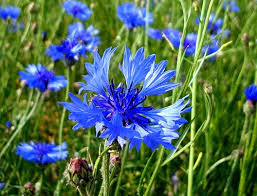 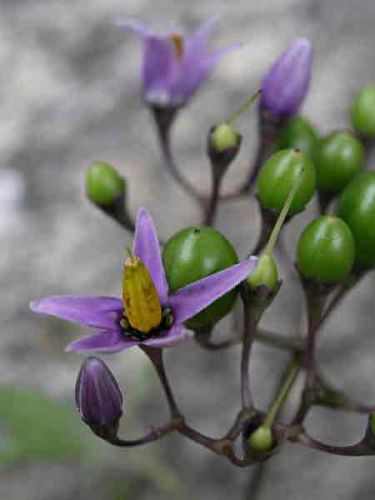 21
22
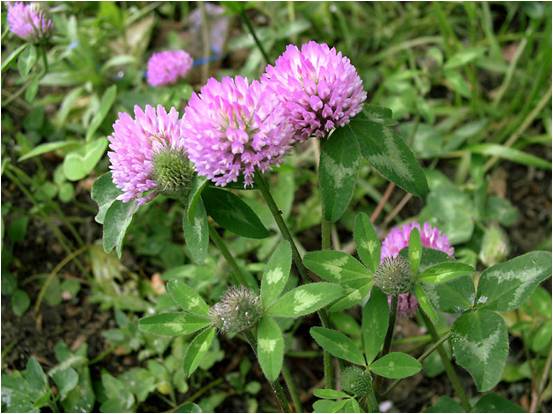 23
Перевірка біологічного диктанту
Капустяні		1, 7, 12, 15, 18
Розові			4, 6, 10, 14
Бобові			5, 8, 13, 20, 23
Пасльонові		2, 9, 21,24
Айстрові		3, 11, 16, 17, 19,22